КАК СПАСТИ СВОЙ ГОРОД ОТ МУСОРА
Экологический проект 3 «А» класса и группы продленного дня 2014 год
ГБОУ школа № 580 Приморского района СПб
Учитель Никонорова С.Н.
ЦЕЛЬ
Целью нашей работы было изучение влияния отходов жизнедеятельности человека для нашего города и планеты в целом.


Наше предположение: Скоро мусор не оставит места для дальнейшего развития человечества.
2
ЗАДАЧИ
Задачи проекта:
Определить актуальность проблемы
Рассмотреть воздействие человека на природу
Классифицировать бытовые отходы
Рассмотреть существующие методы борьбы с накапливающимся бытовым мусором.  
Предложить пути избавления от мусора
Методы исследования:
 Наблюдения; 
Исследование;
Изучение и анализ научной литературы и интернет-ресурсов;
Анализ полученных результатов;
Практическая работа.
3
Что натолкнуло нас на мысль заняться проблемой?
По статистике в Санкт-Петербурге проживает около  5 131 942  человек (2014г.). Петербуржцы производят от 8 до 12 миллионов тонн мусора в год. Дальше отходов будет больше.  Появился вопрос - куда исчезают отходы после того, как оказываются в мусорном баке.
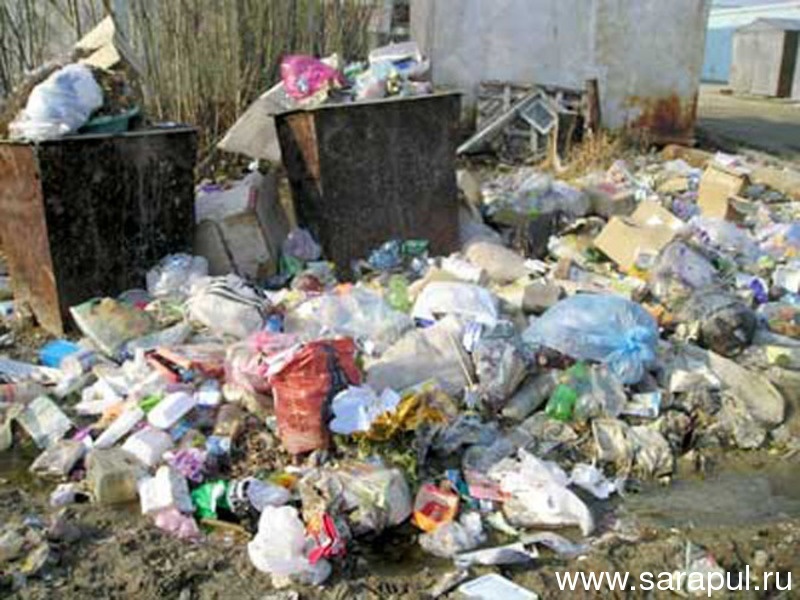 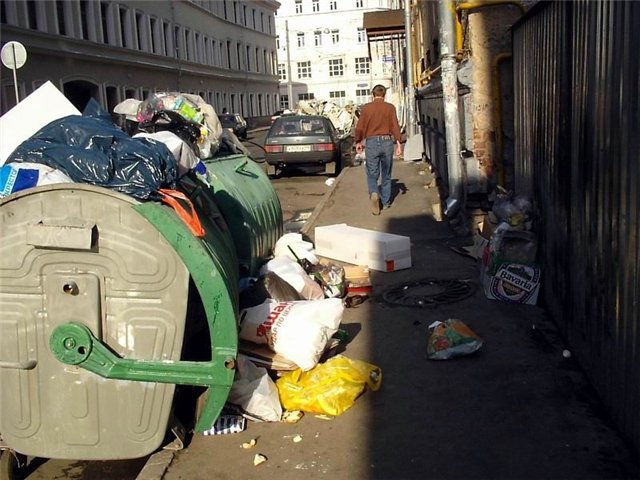 4
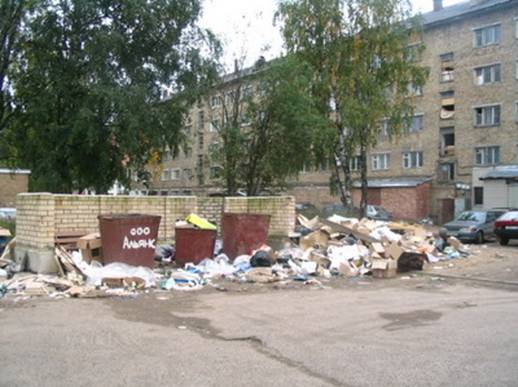 5
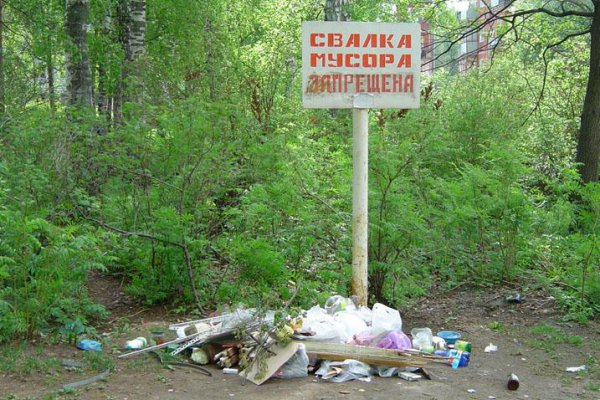 6
Свалки Санкт-Петербурга и Ленинградской области
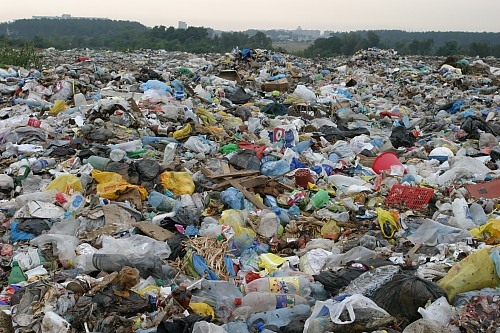 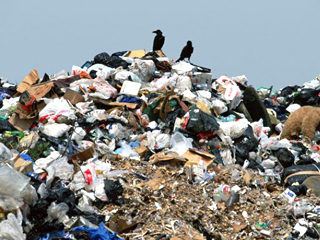 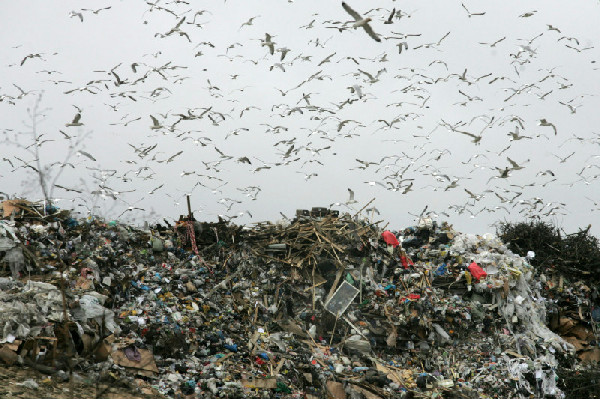 7
Мы провели исследование, в котором пытались выяснить, что мы больше выкидываем и пришли к выводу: большую часть отходов- это бумага.
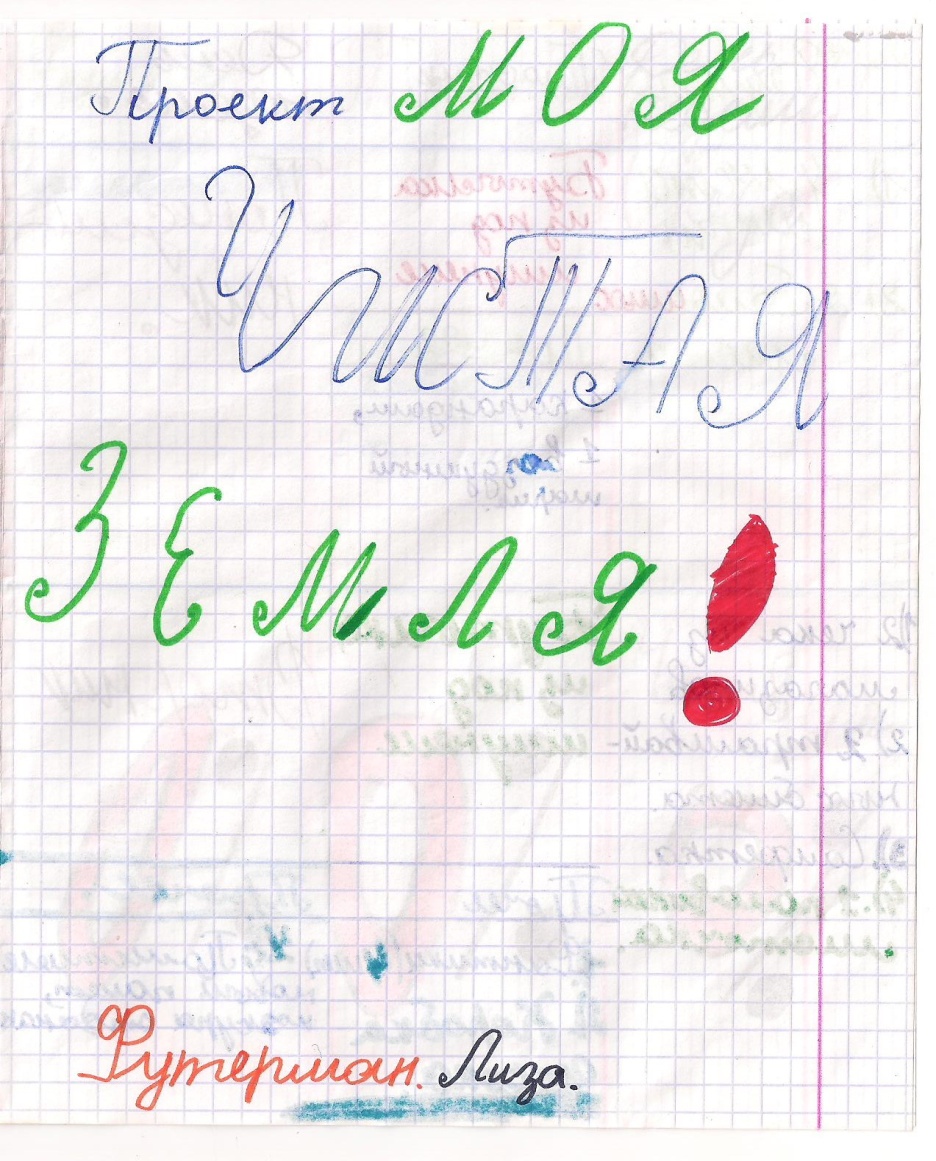 8
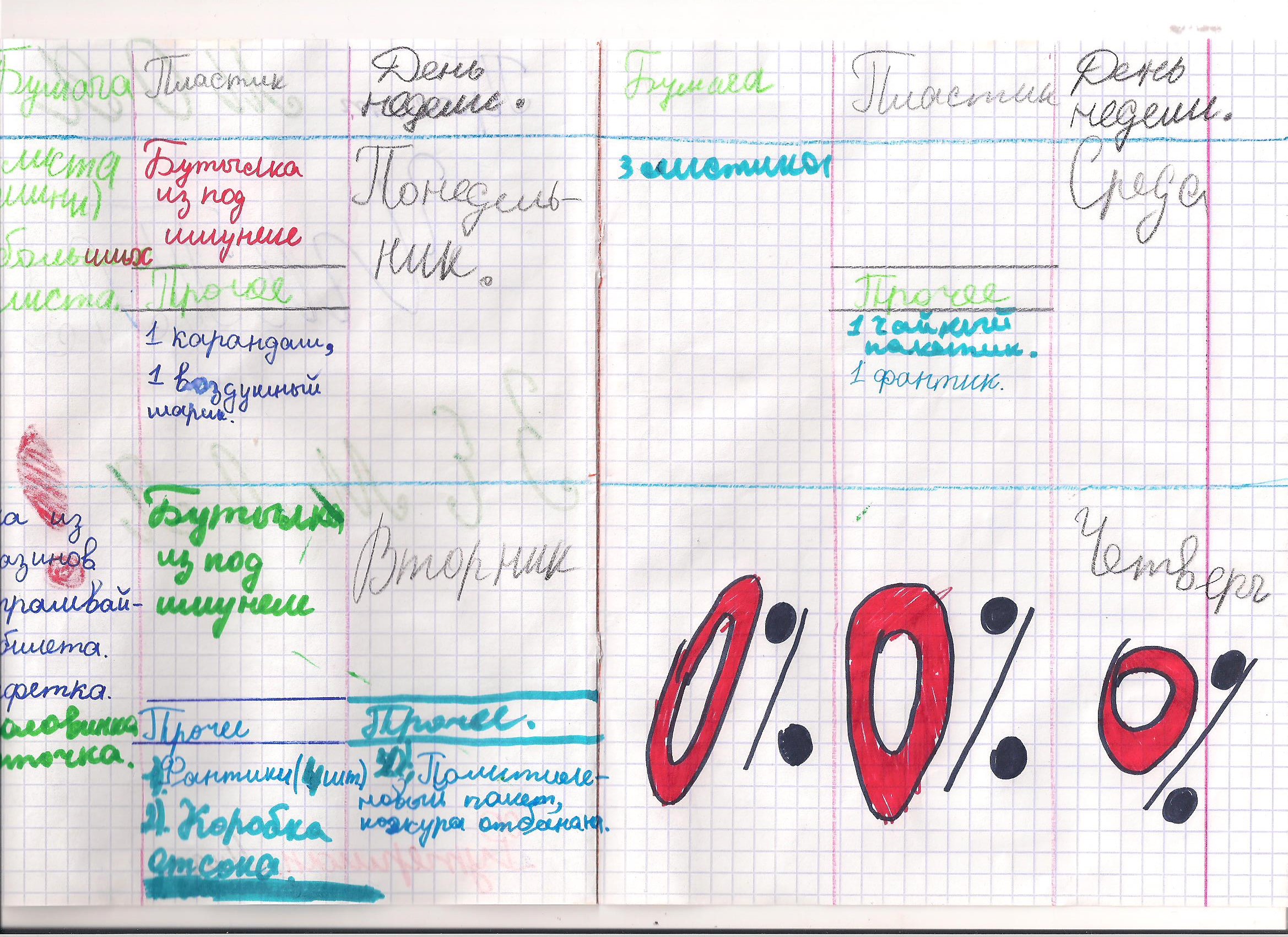 9
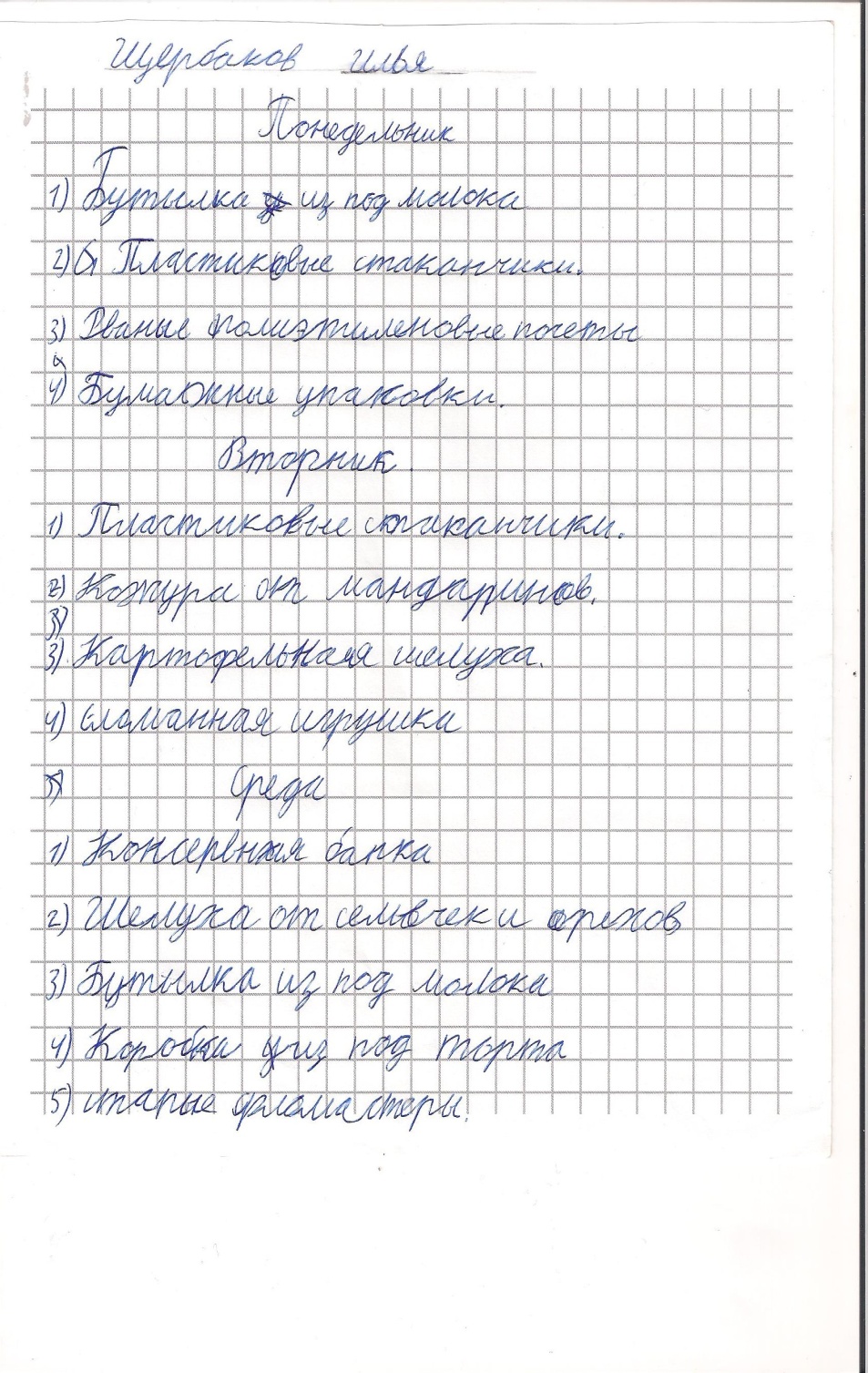 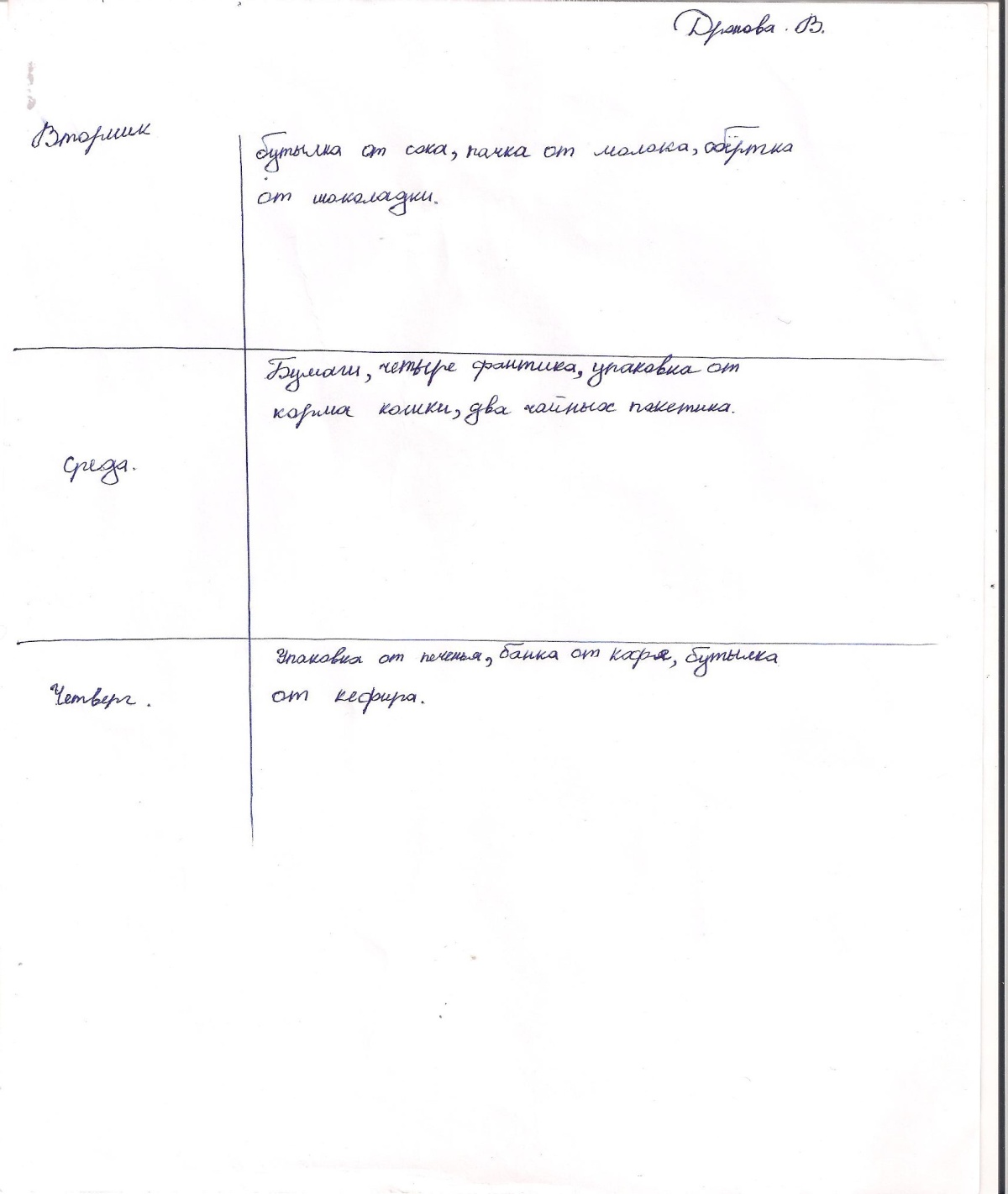 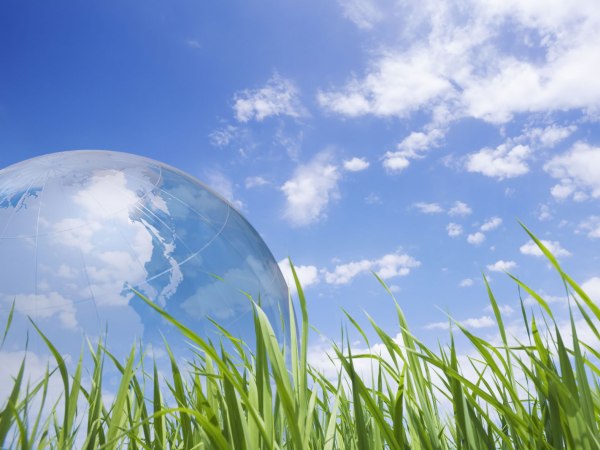 Оказывается, мусор – это серьезно!
Для естественной переработки отбросов требуются долгие годы и даже столетия!
Например, полиэтиленовому пакету нужно 10- 20 лет.
Резиновым подошвам от ботинок - 40 - 50 лет.
Стеклянным бутылкам – 1 миллион лет.
Выяснили методы борьбы с накапливающимся бытовым мусором.
Захоронение на свалках:
2)   Сжигание мусора на специальных мусоросжигательных предприятиях.
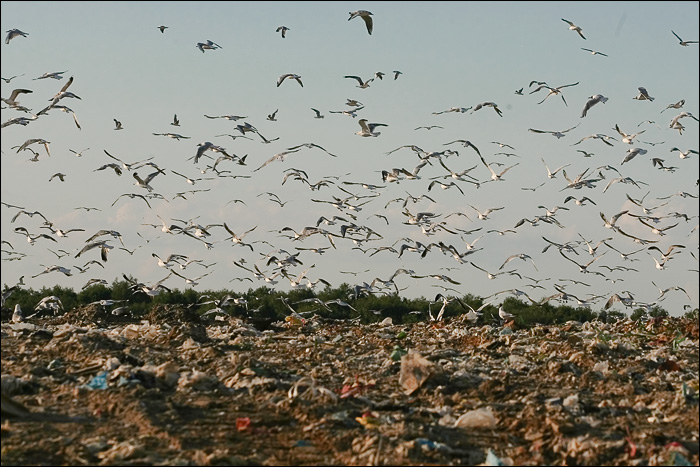 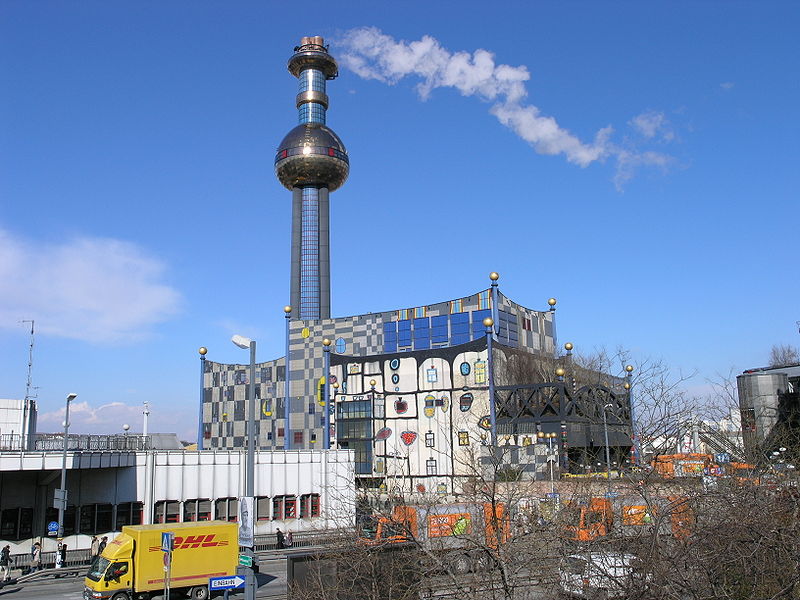 13
13
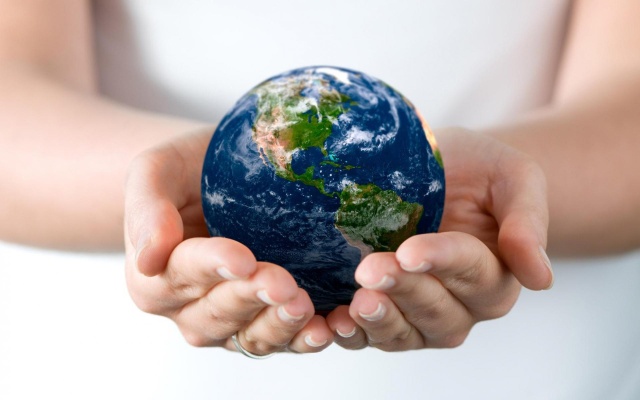 Ты прости нас, родная Земля.
За слепую жестокость к тебе
Мы услышим, поможем беде,
Возродим для потомков тебя!
14
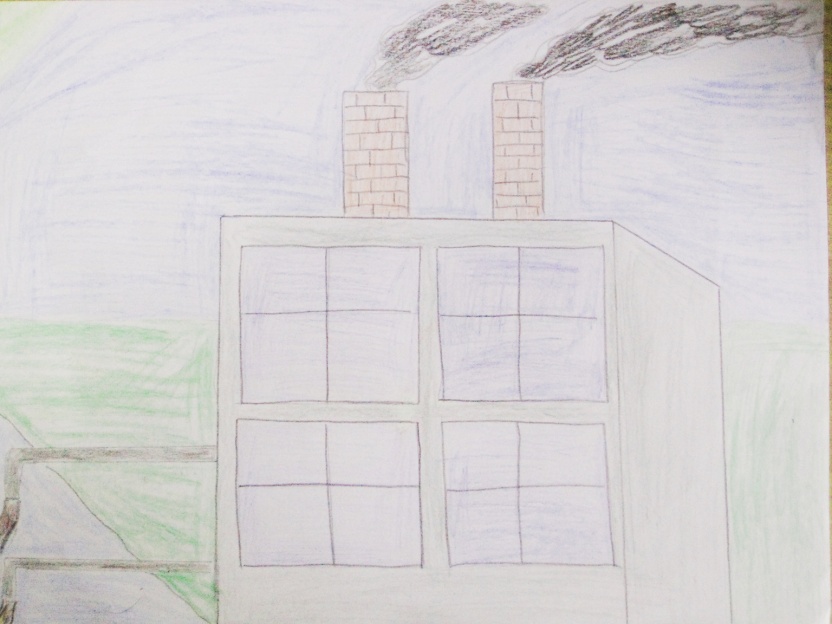 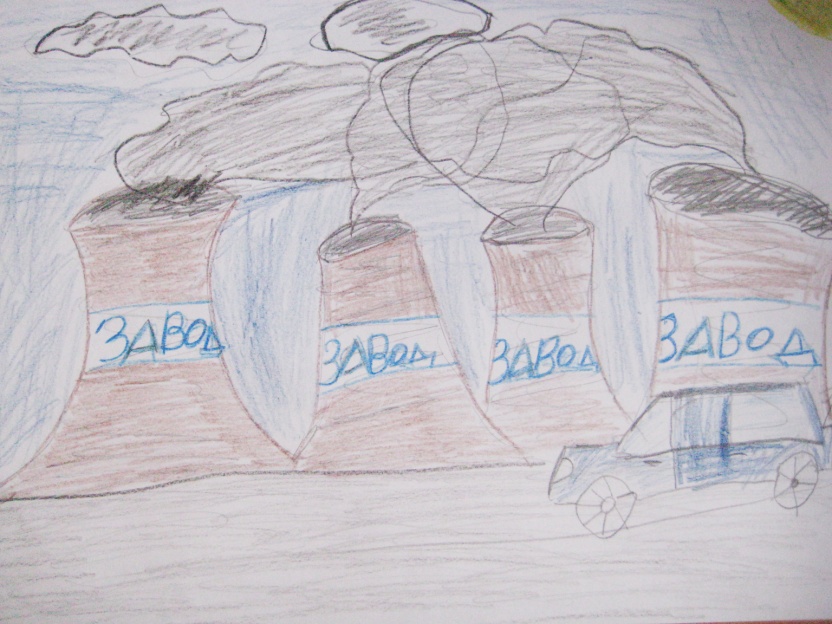 Сквозь фабрик и заводов дым
Нам трудно разглядеть
Все те страданья, что Земле
Приходится терпеть.
Все рисунки созданы в группе продленного дня.
15
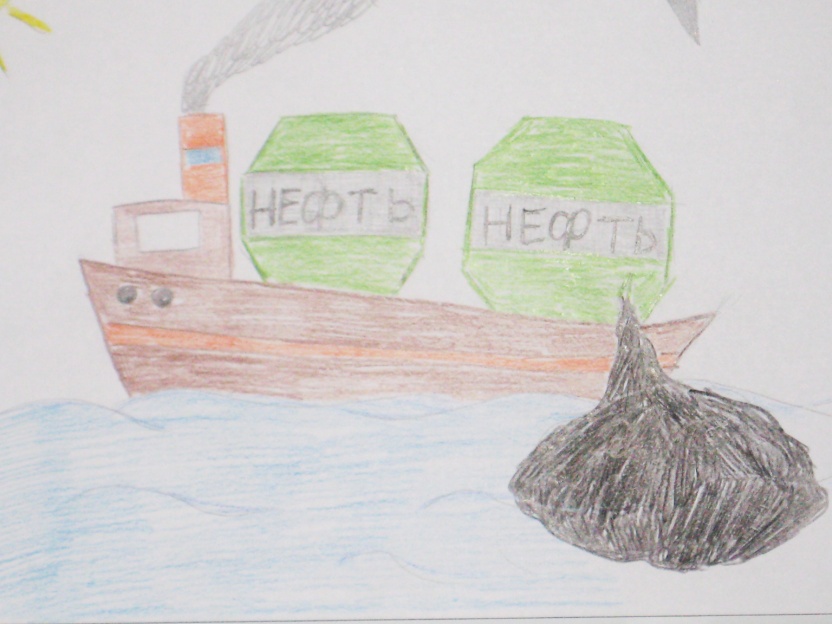 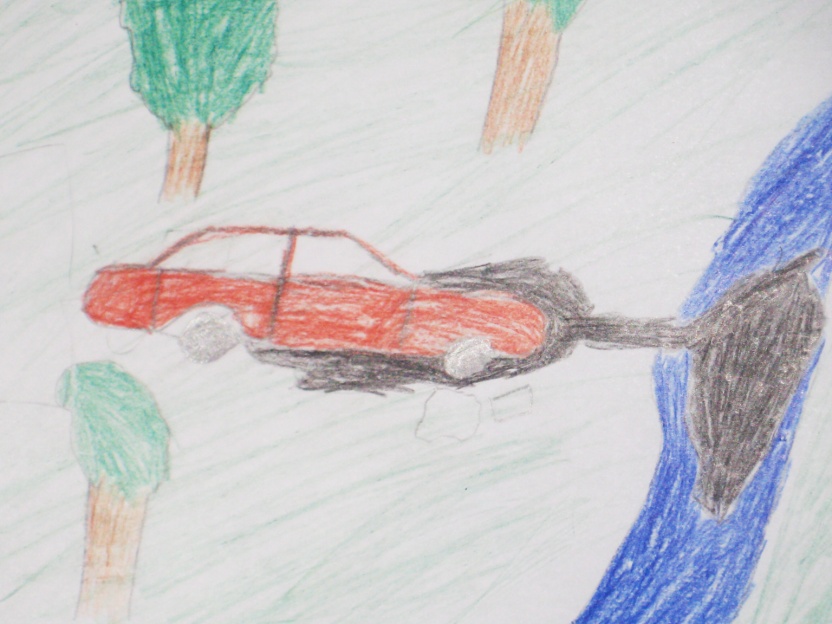 Надолго ль хватит нам воды,
Коль растворен в ней яд?
16
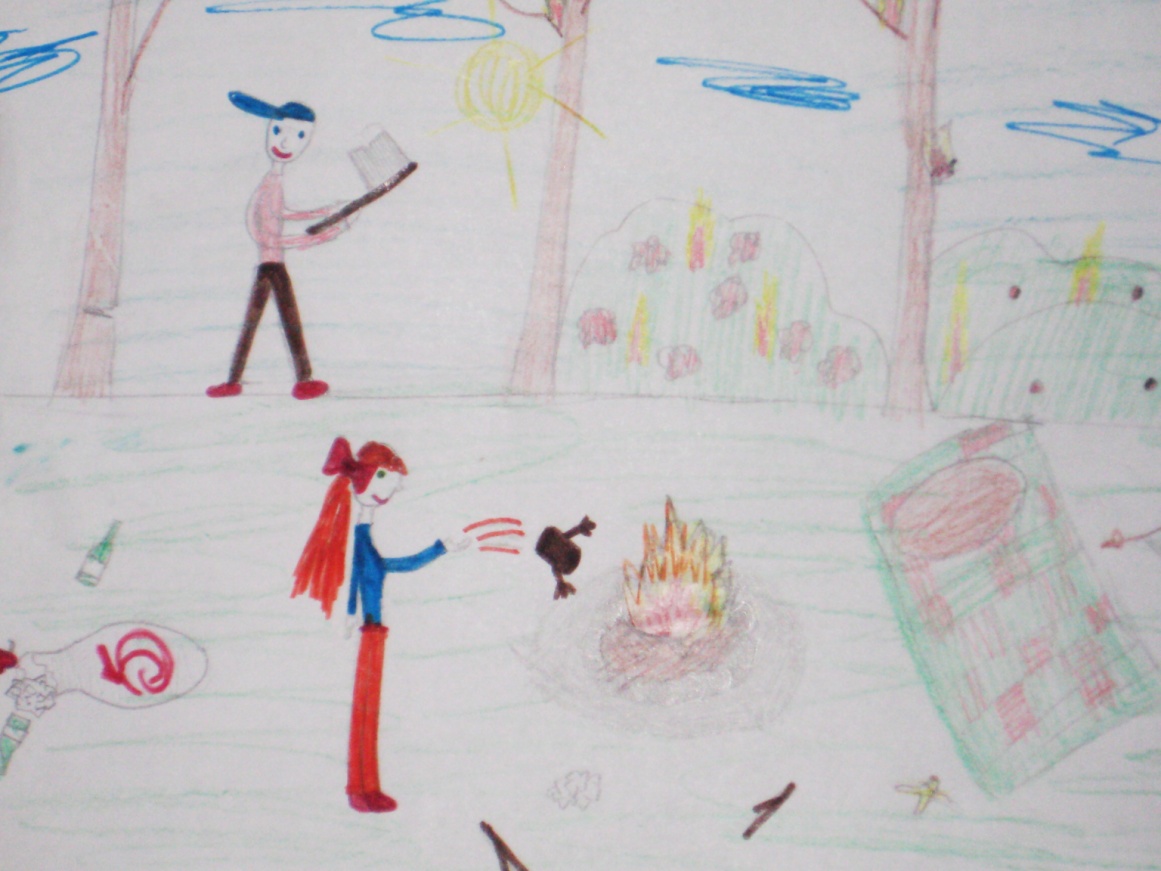 Надолго ль хватит тех лесов.
Где топоры стучат?
17
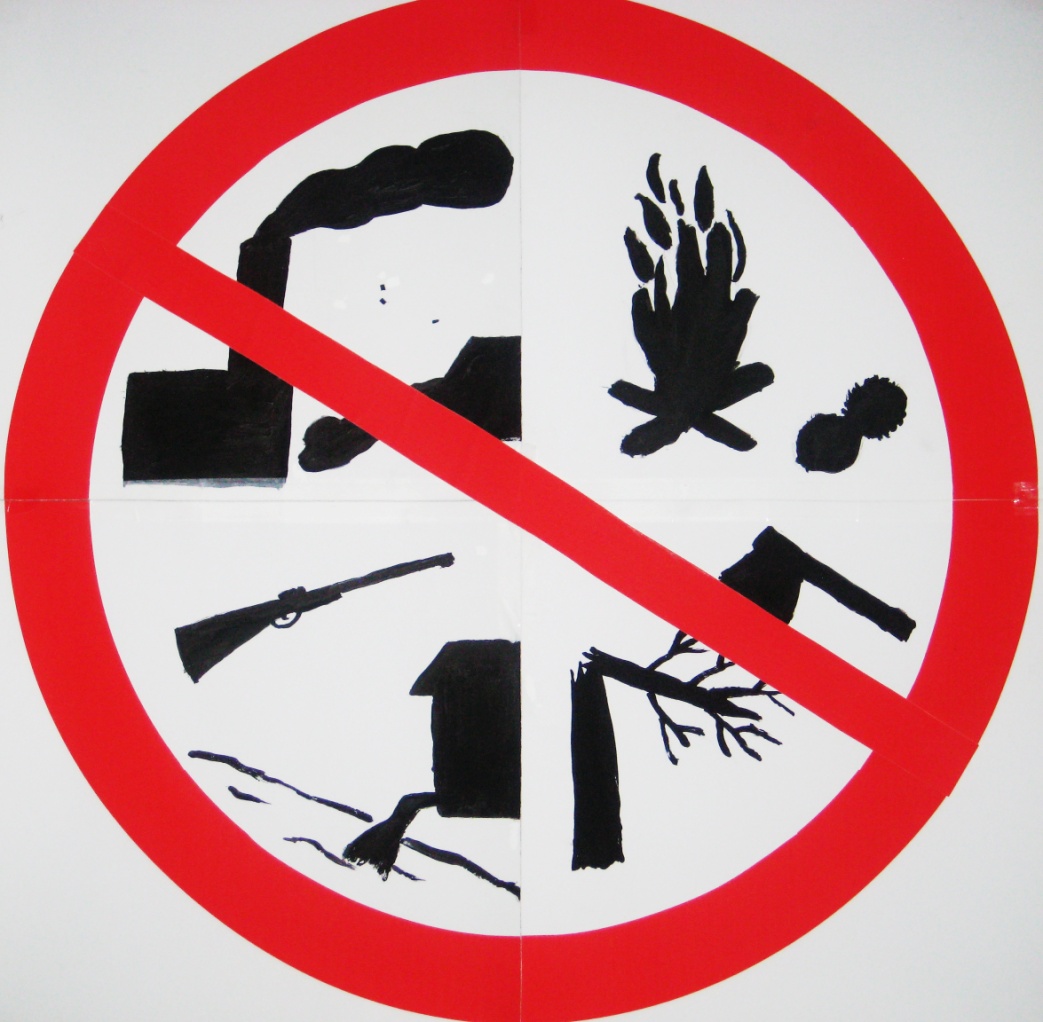 Спасти поля, леса, луга
И чистую гладь рек – всю Землю
Можешь только ты,
Разумный человек !
18
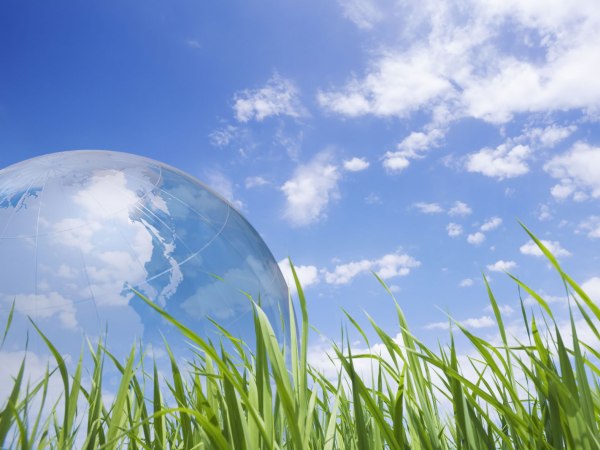 Теперь мы задаём себе вопрос:
- А что лично я могу сделать для того, чтобы в моём городе стало чище?
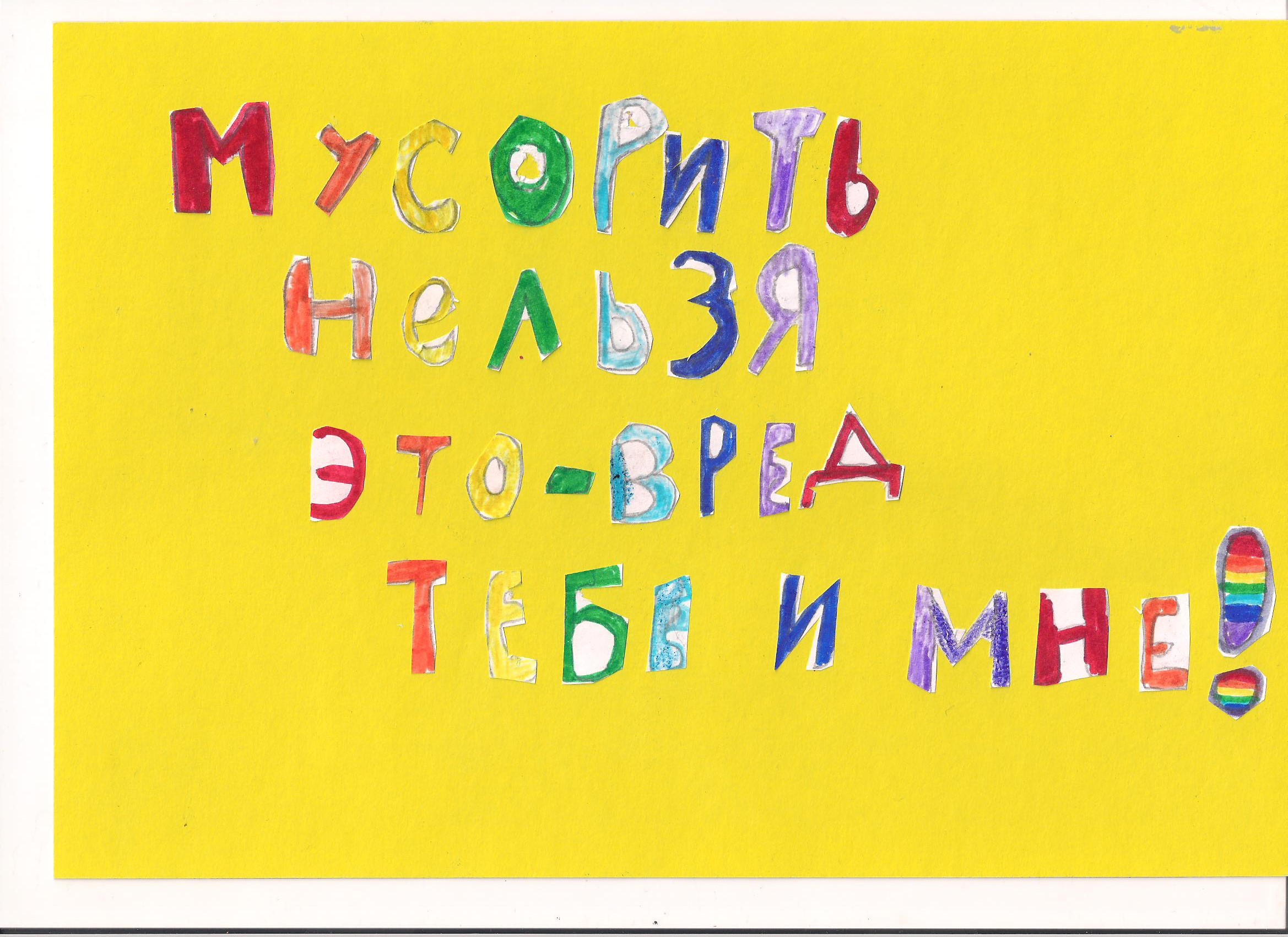 Способ от Насти Власовой:
Провели конкурс  на лучший лозунг. Победила Анастасия Власова.
20
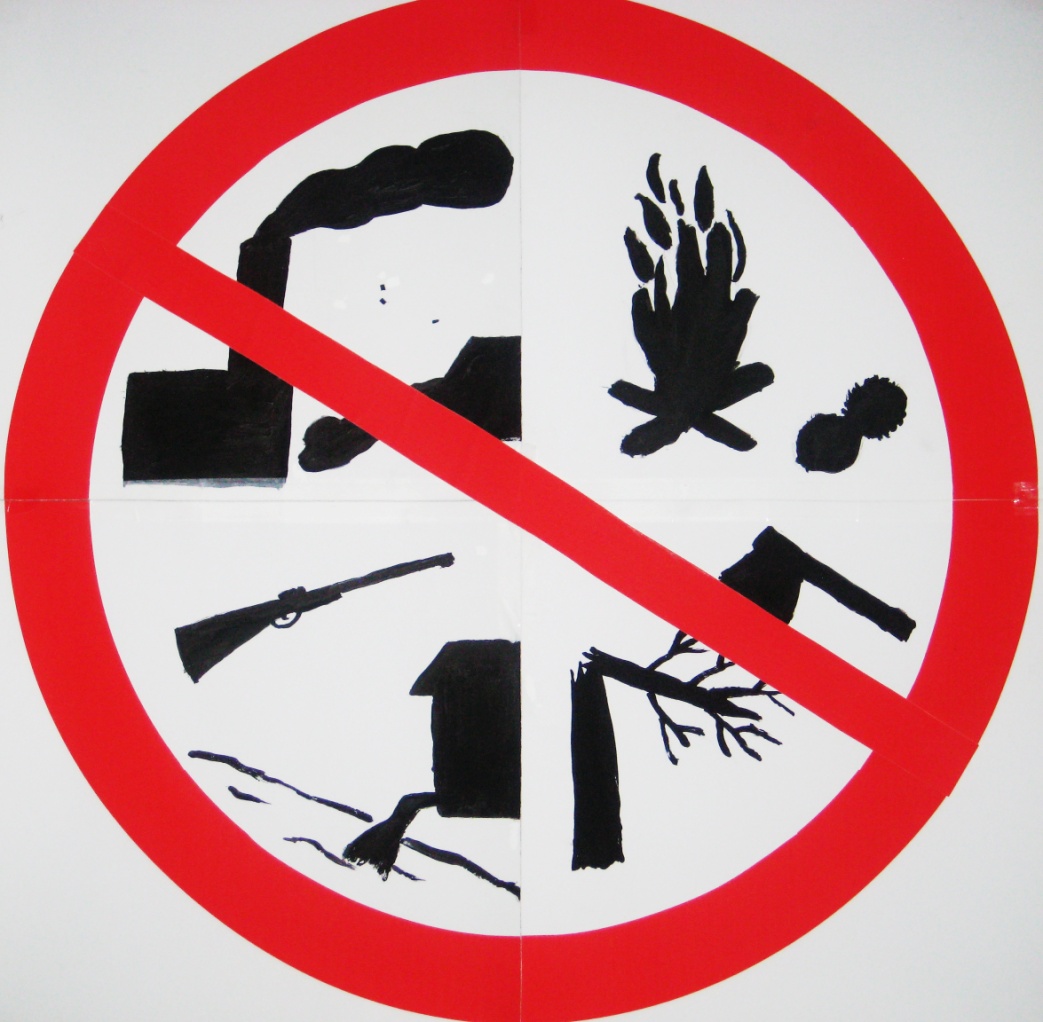 В группе продленного дня нарисовали плакат.
21
Нашли и собрали советы, как сделать город чище (интернет – ресурс PPt4WEB.ru)
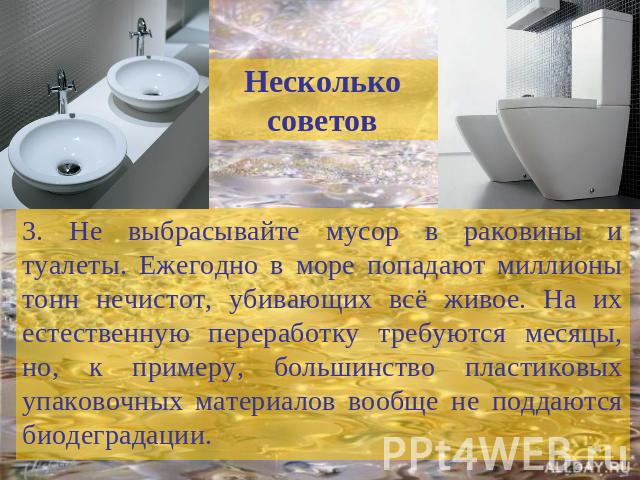 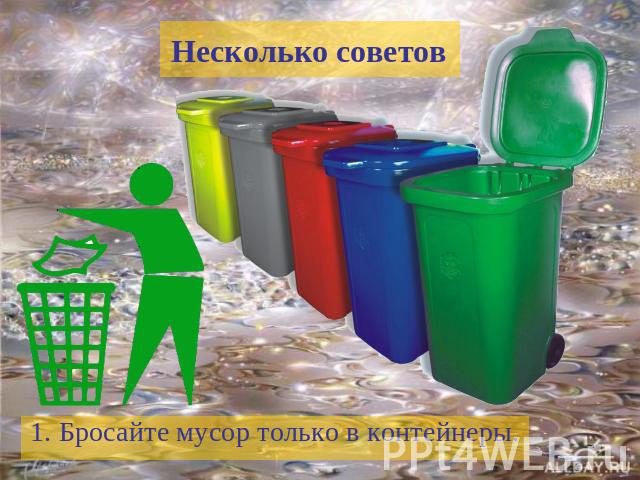 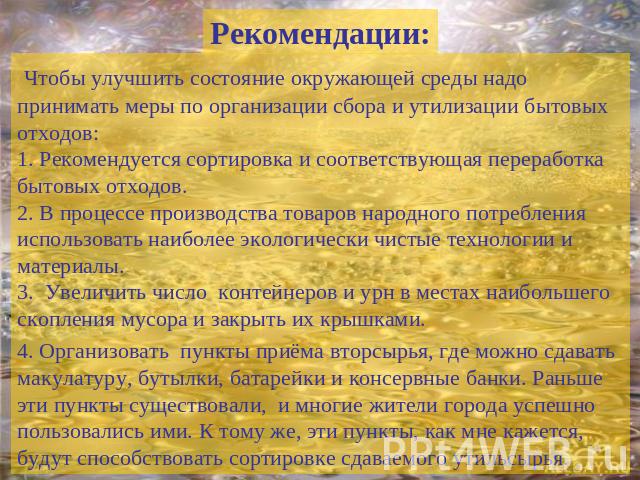 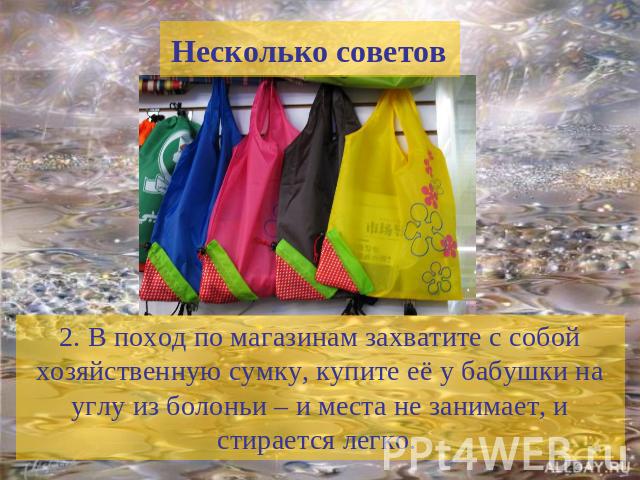 22
А еще мы провели конкурс на лучшую поделку из бросового материала.
Выиграли все.  Поделки оказались интересными, нужными. Проявили интерес даже родители. 
	Смотрите!
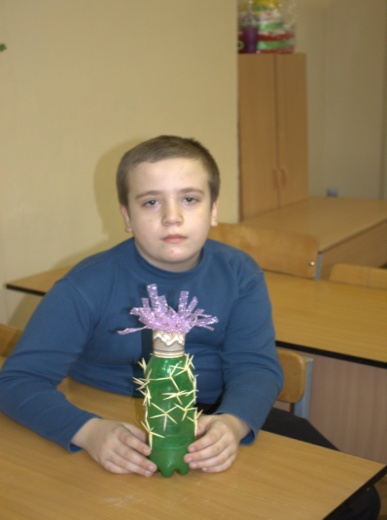 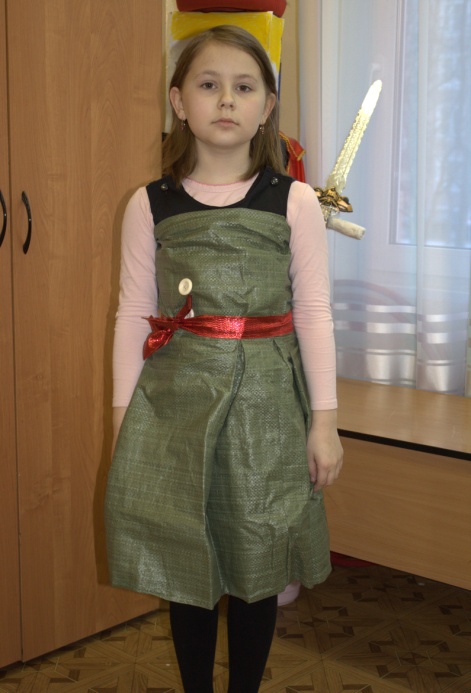 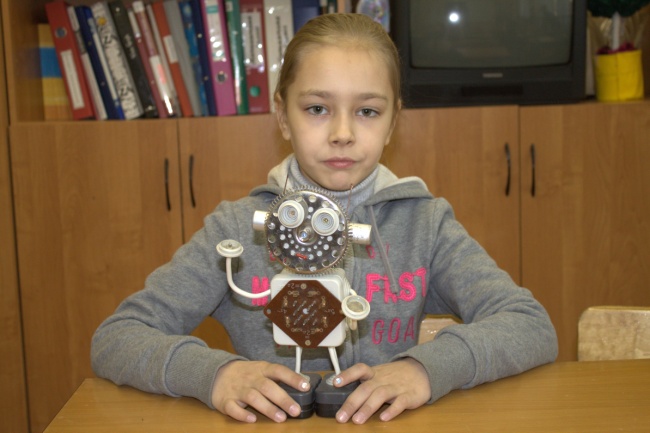 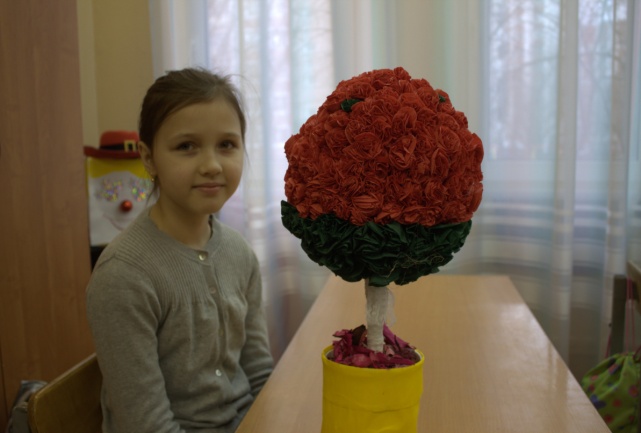 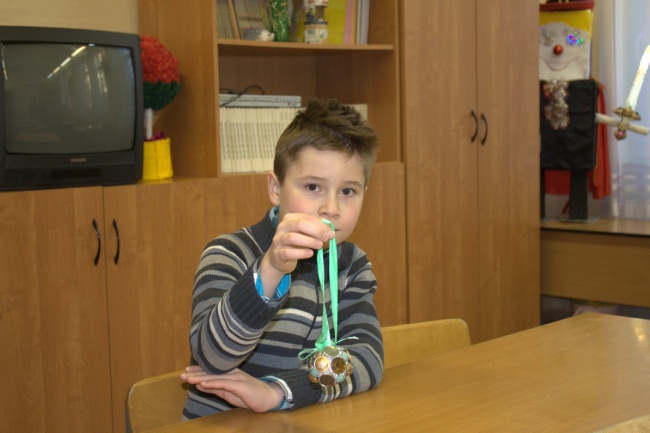 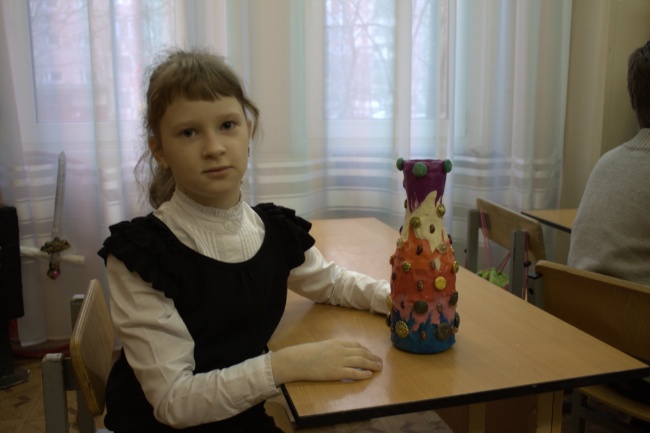 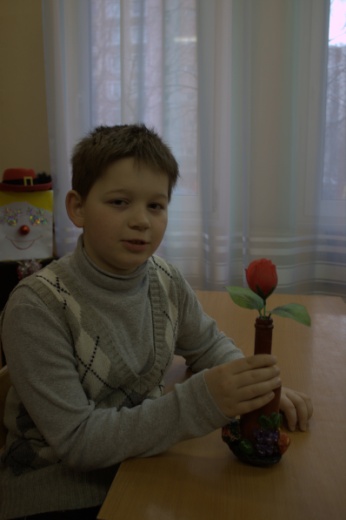 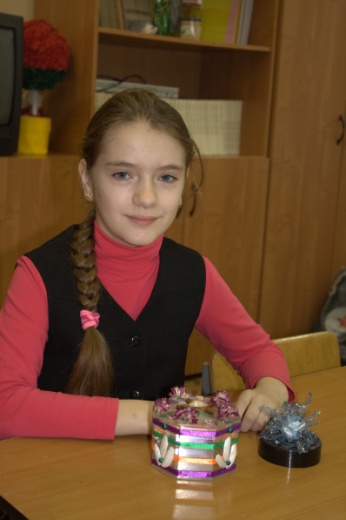 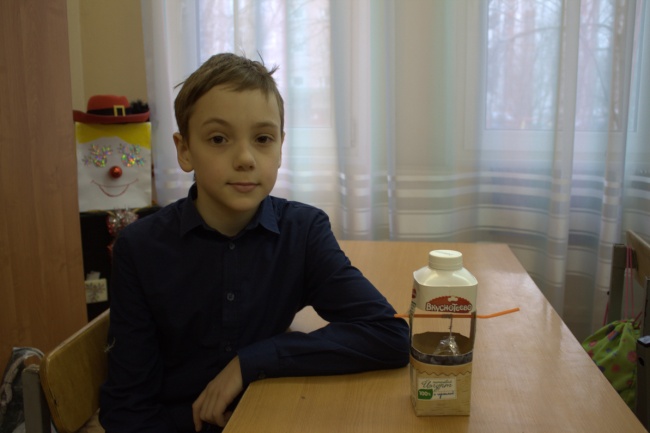 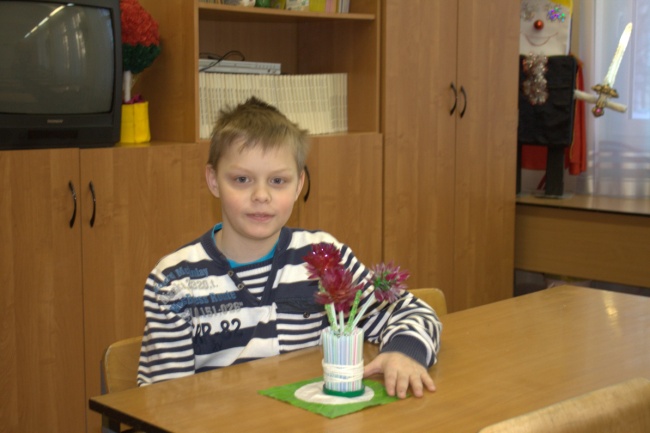 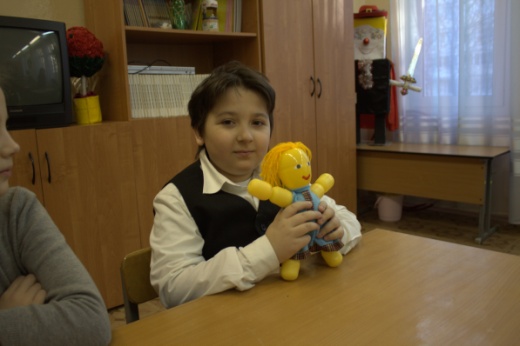 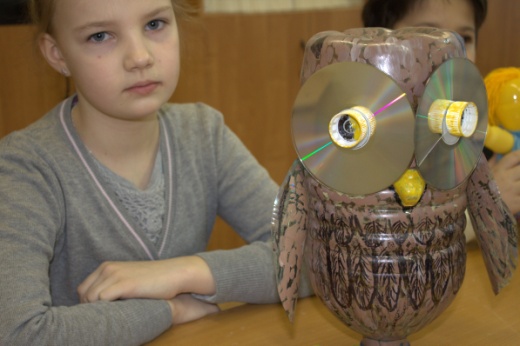 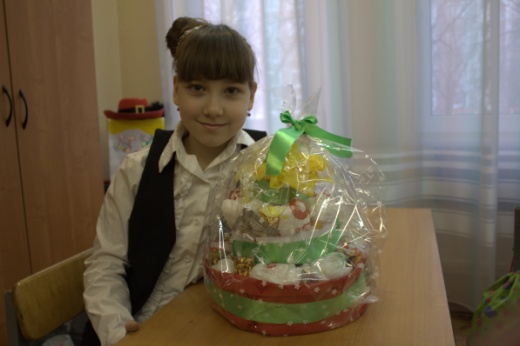 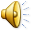 23
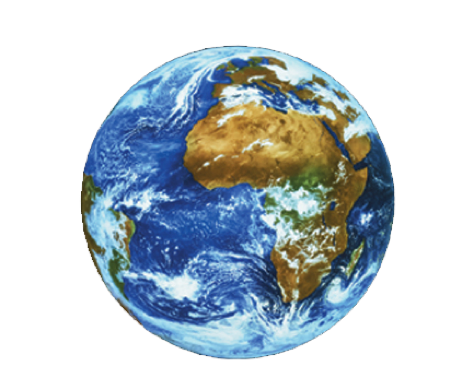 Сохрани и сбереги
The End
Спасибо за внимание
Используемые источники
http://stranamasterov.ru
http://festival.1september.ru/   http://gornoaltaysk.bezformata.ru
http://ustoj.com/Russian.htm
http://supereconomy.ru/
http://ostrovskazok.ru
http://naturalisty.com/
http://green-planeta.ucoz.net/publ/